IS457Mobile Applications
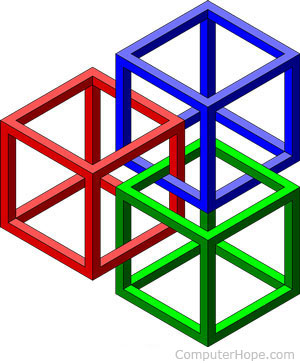 Lecture 2
Mobile Framework
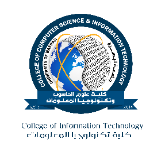 COMPUTER INFORMATION SYSTEM DEPARTMENT					ASS.LEC. ZAINAB H. ALFAYEZ
Android Platform
‘android’ signifies “being human”.
Open, free designed primarily for touch screen devices.
Designed in 2003, by Rich Miner, Nick Sears, and Chris White, in Palo Alto, California.
In 2005, Android was purchased by Google.
Operating system based on the Linux 2.6 kernel
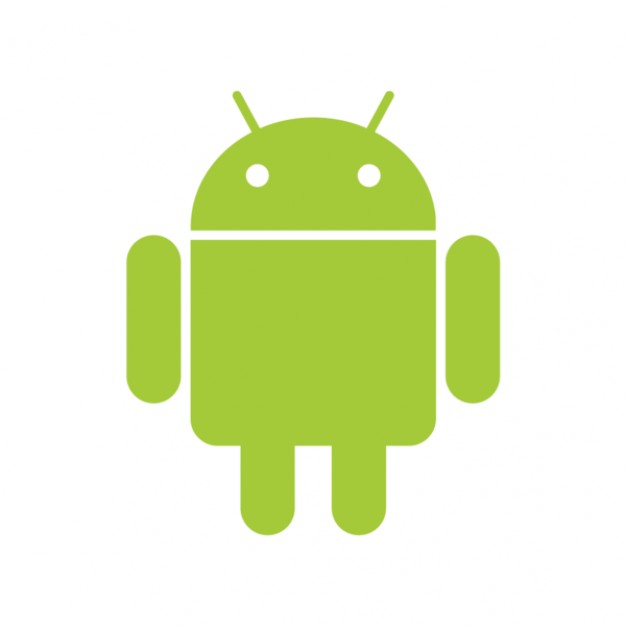 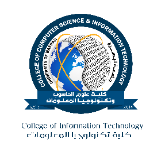 COMPUTER INFORMATION SYSTEM DEPARTMENT					ASS.LEC. ZAINAB H. ALFAYEZ
Android Framework
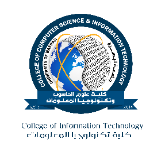 COMPUTER INFORMATION SYSTEM DEPARTMENT					ASS.LEC. ZAINAB H. ALFAYEZ
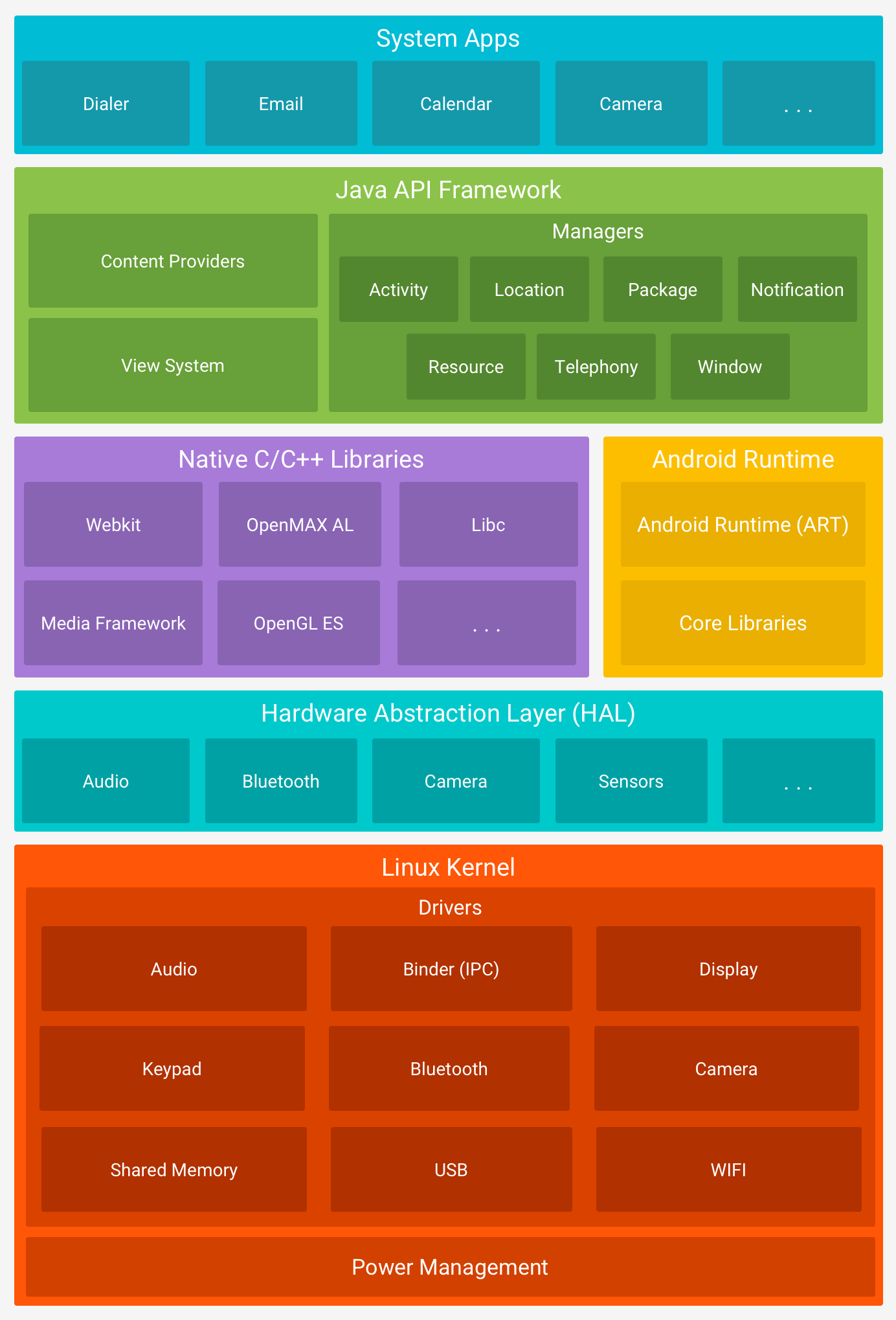